Chronic Stress and Immune Function
Georgia Tetlow, MD, ABOIM, IFMCP
Dr. Tetlow’s content development sponsored by Integrative Therapeutics
[Speaker Notes: **DISCLAIMER ADDED THIS IS SPONSORED BY INTEGRATIVE THERAPEUTICS**]
Stress in US Population
19%
30%
45%
72%
45%
people
respondents
respondents
people
people
with a mental health condition said stress worsened their symptoms.1
saw a doctor about stress in the past year.1
stated their lives have been disrupted since late March 2020.2
stated their worry and stress is having a MAJOR negative impact on their mental health.2
stated their worry and stress is having a negative impact on their mental health.2
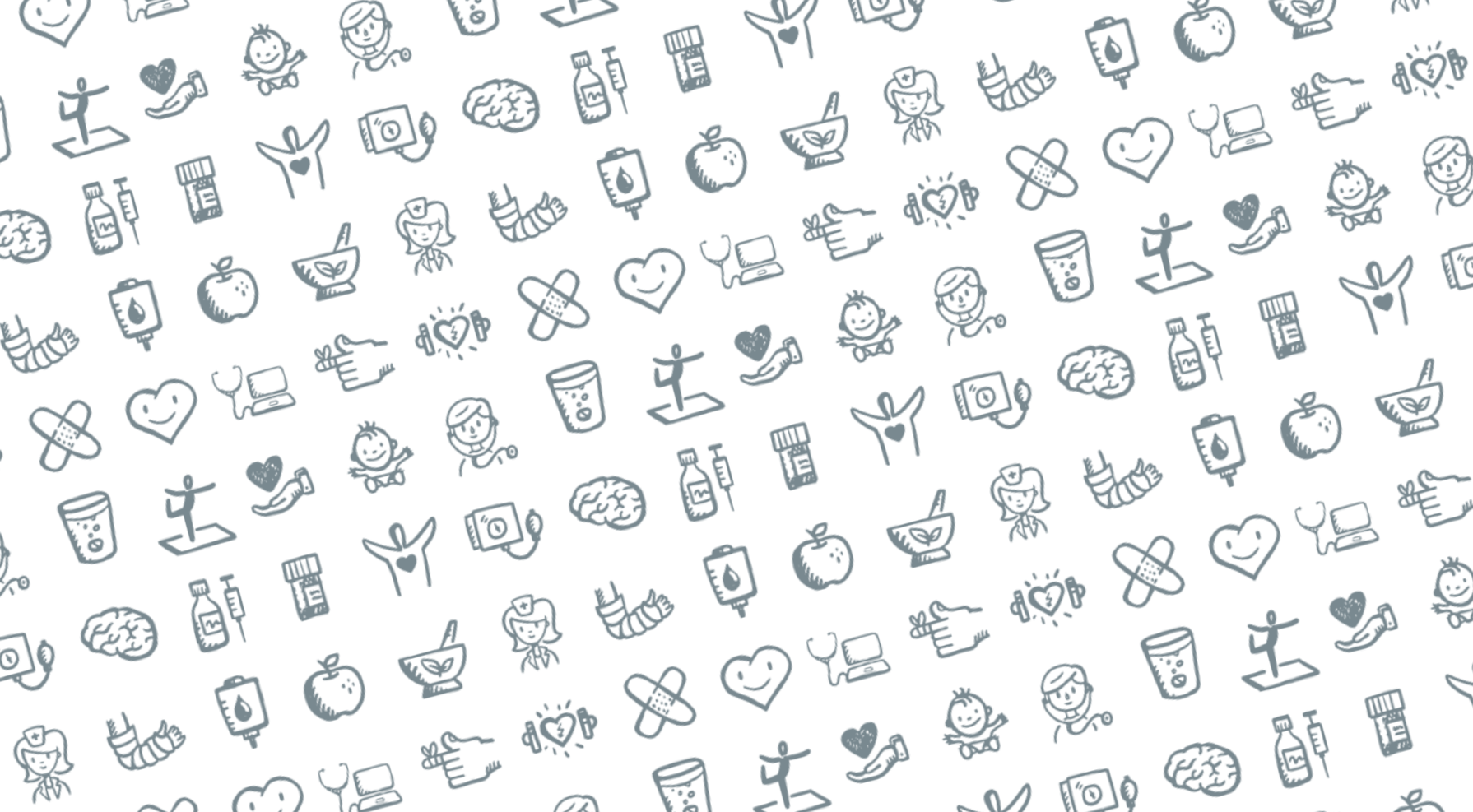 [Speaker Notes: According to  the American Psychological Association


American Psychological Association’s 2019 Stress in America survey
Kaiser Family Foundation]
Stress in US Population
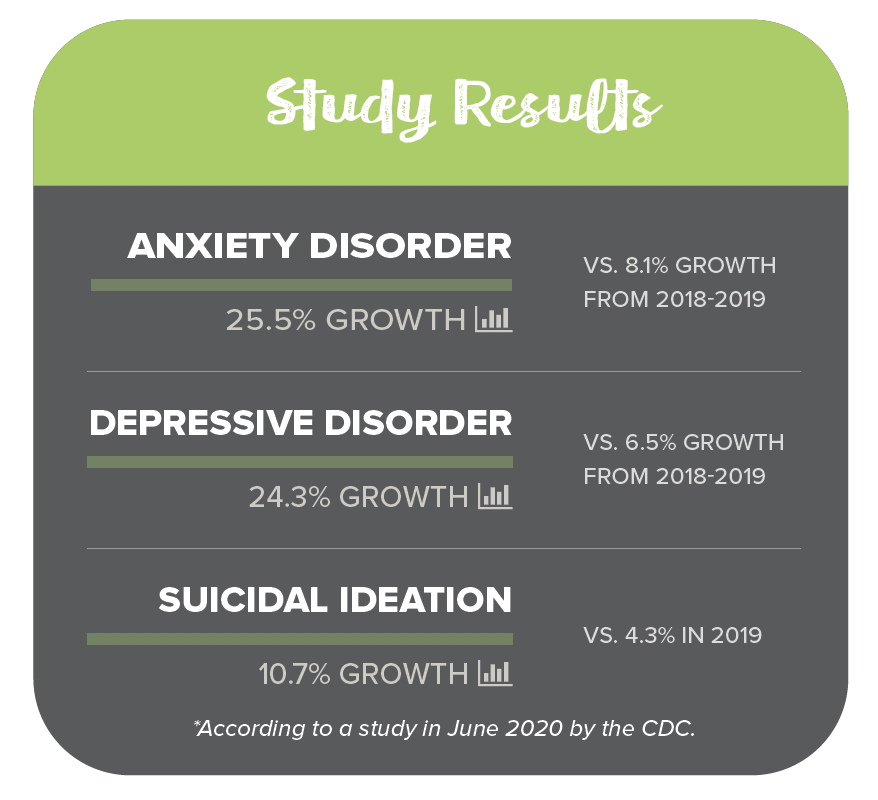 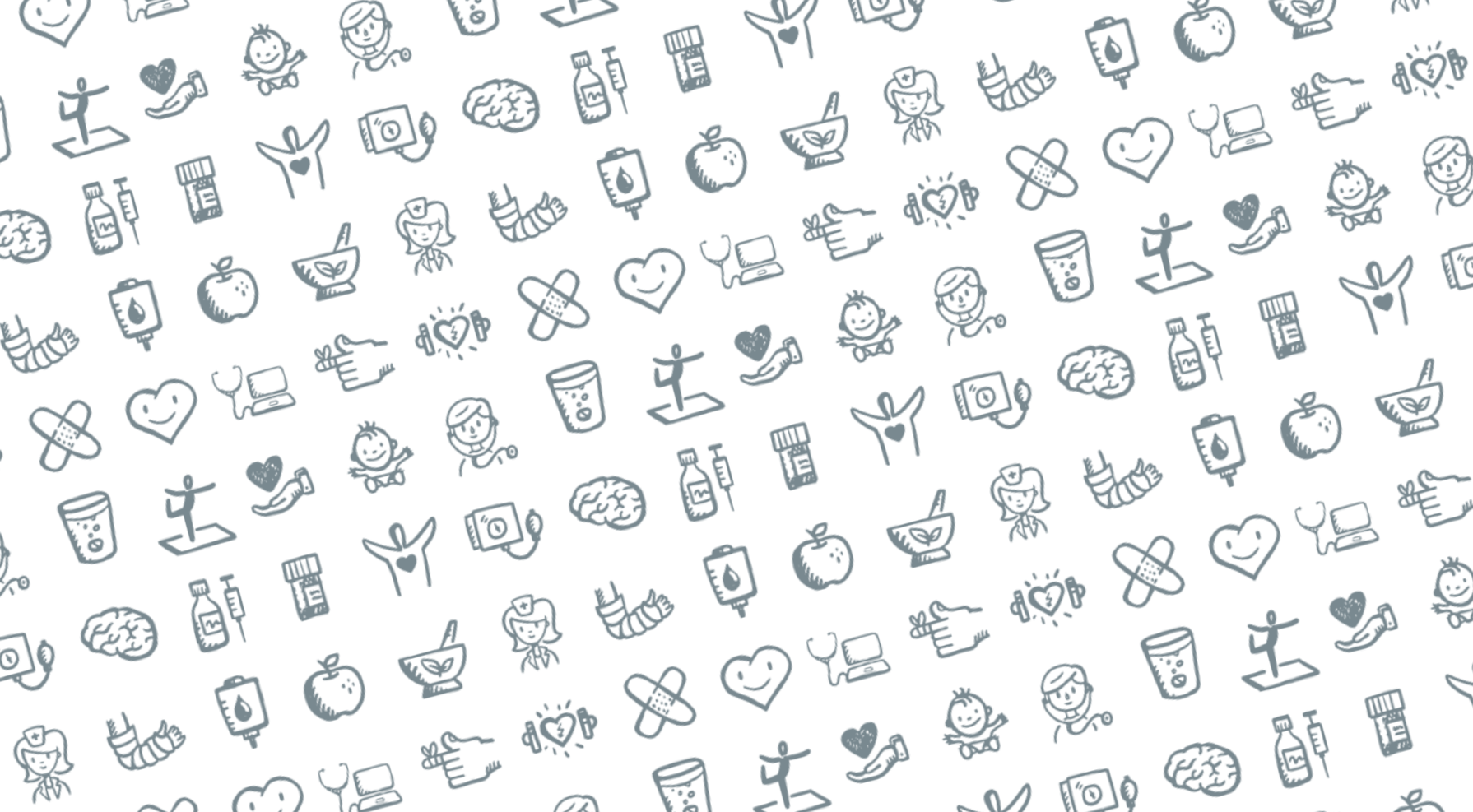 Chronic Stress and Immunity
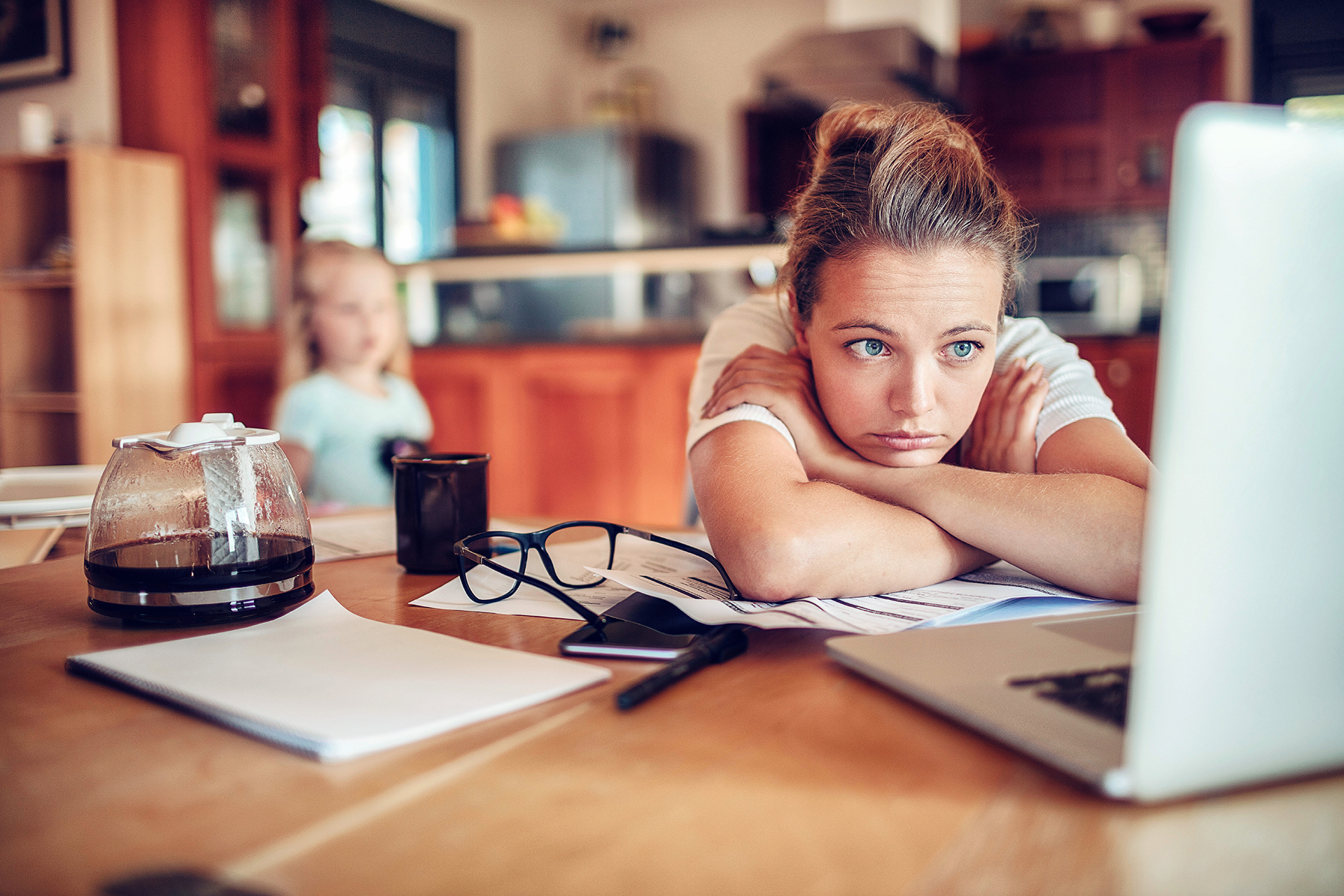 Major effects including:

The continuous increase in stress hormones can also result in suppression of the immune system’s white blood cells, leading to an increased risk of infections.3
Long–term immune changes are one of the possible pathways through which chronic stress enhances the vulnerability to infectious, neoplastic, and autoimmune disease. 4,5
The risk for common cold is proportional to the degree of stress in a person’s life.6,7
[Speaker Notes: Sources:
3. Cohen S, Janicki-Deverts D, Doyle WJ, et al. Chronic stress, glucocorticoid receptor resistance, inflammation, and disease risk. Proc Natl Acad Sci U S A. 2012;109(16):5995–5999. doi:10.1073/pnas.1118355109
4. Whiteside TL, Herberman RB. Role of human NK cells in health and disease. Clin Diagn Lab Immunol. 1994;1:125–133.
5. Dragoş D, Tănăsescu MD. The effect of stress on the defense systems. J Med Life. 2010;3(1):10-18.
6. Cohen S, et al. Psychological stress and susceptibility to the common cold. New England Journal of Medicine. 1991; 325:606. doi:10.1056/NEJM199108293250903
7. Cohen S, Frank E, Doyle WJ, Skoner DP, Rabin BS, Gwaltney JM Jr. Types of stressors that increase susceptibility to the common cold in healthy adults. Health Psychol. 1998;17(3):214-23. doi:10.1037//0278-6133.17.3.214]
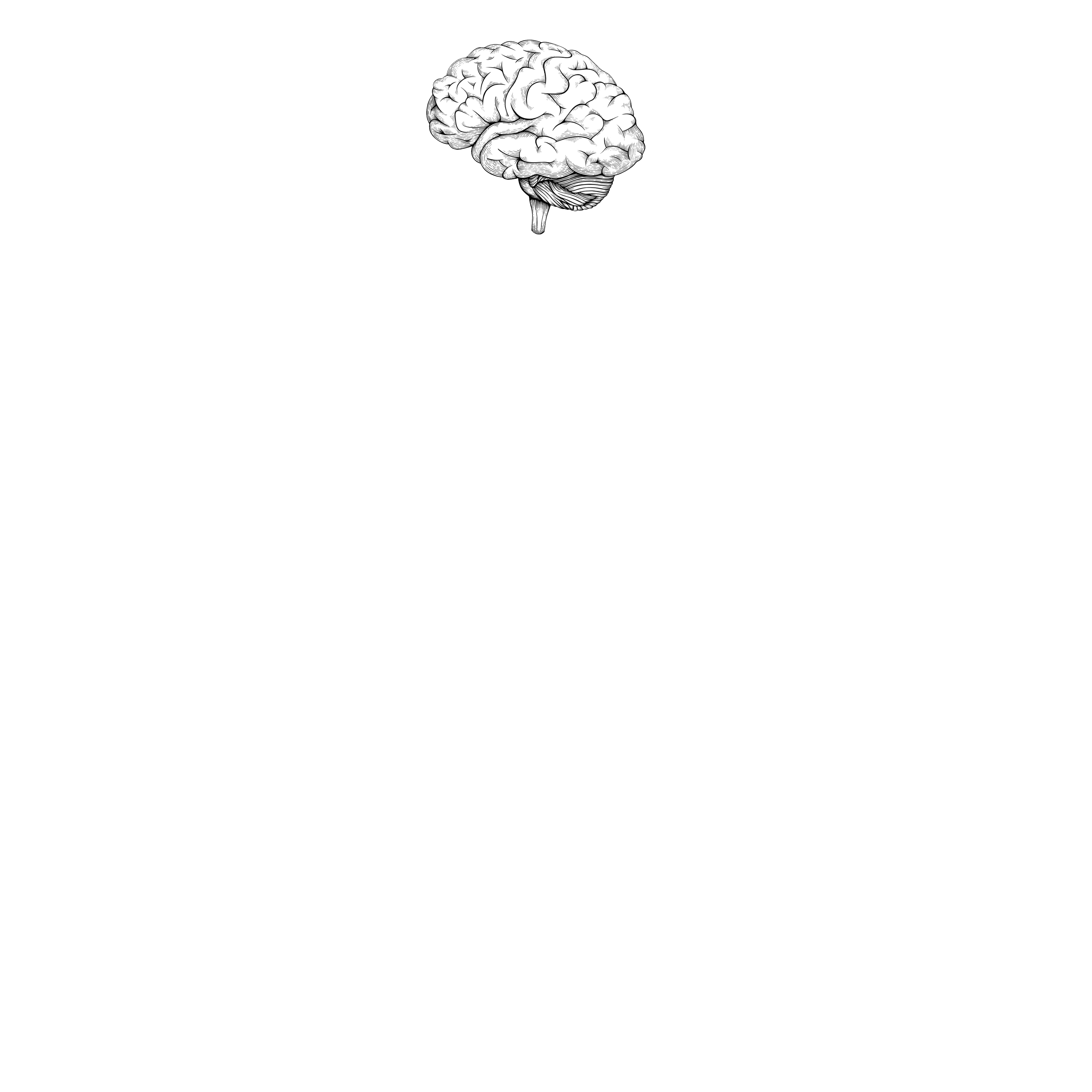 What happens to the body under stress
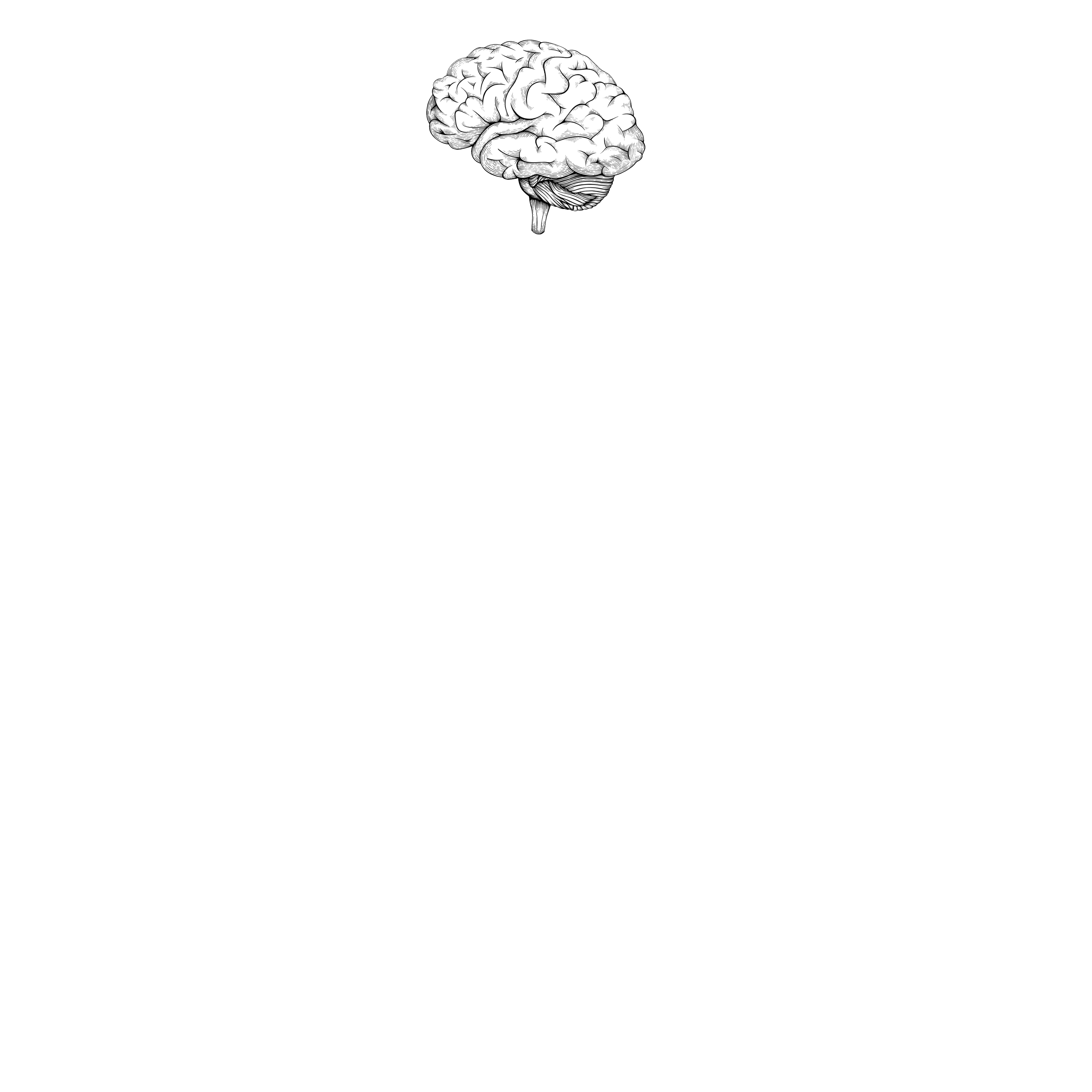 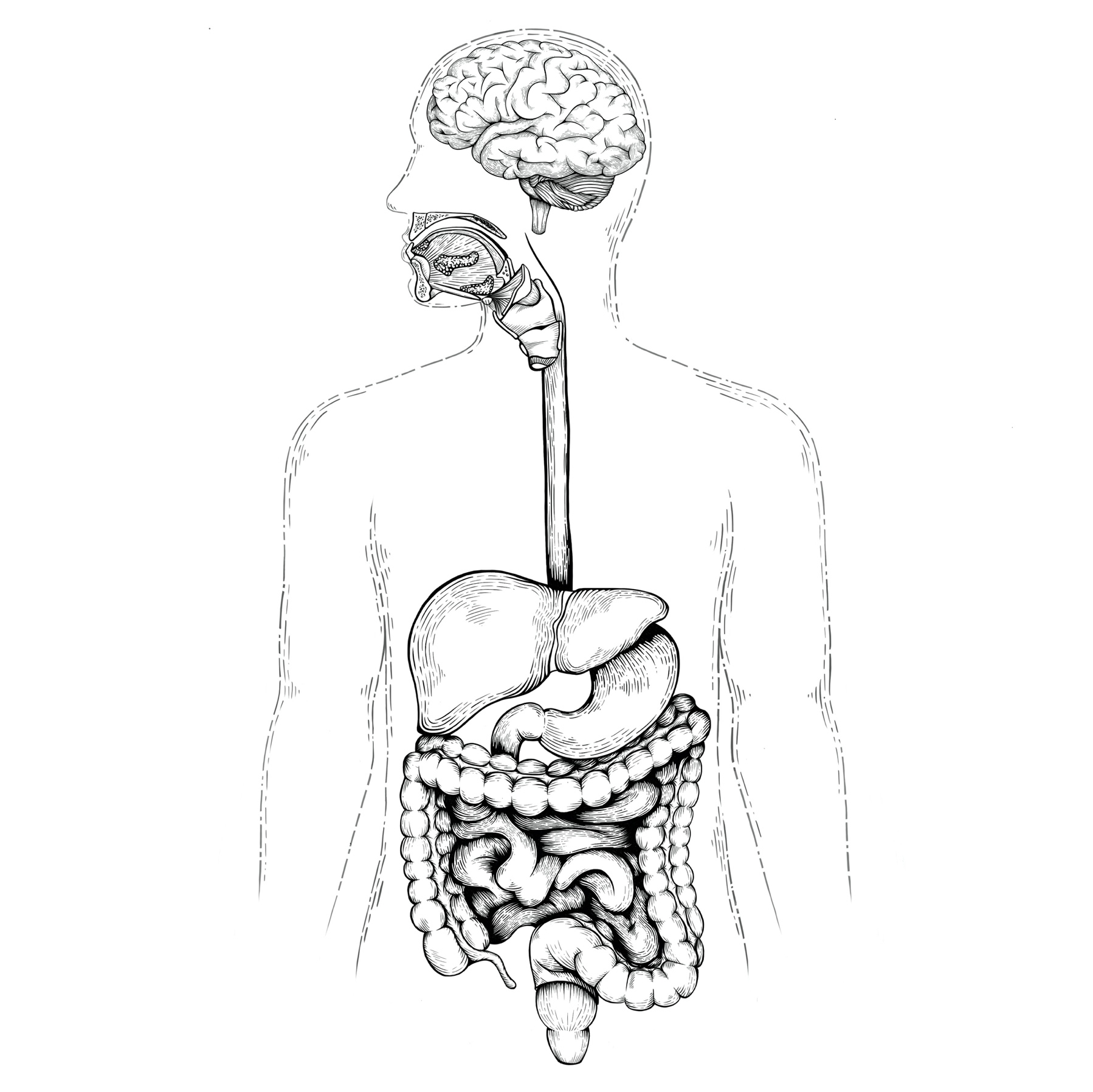 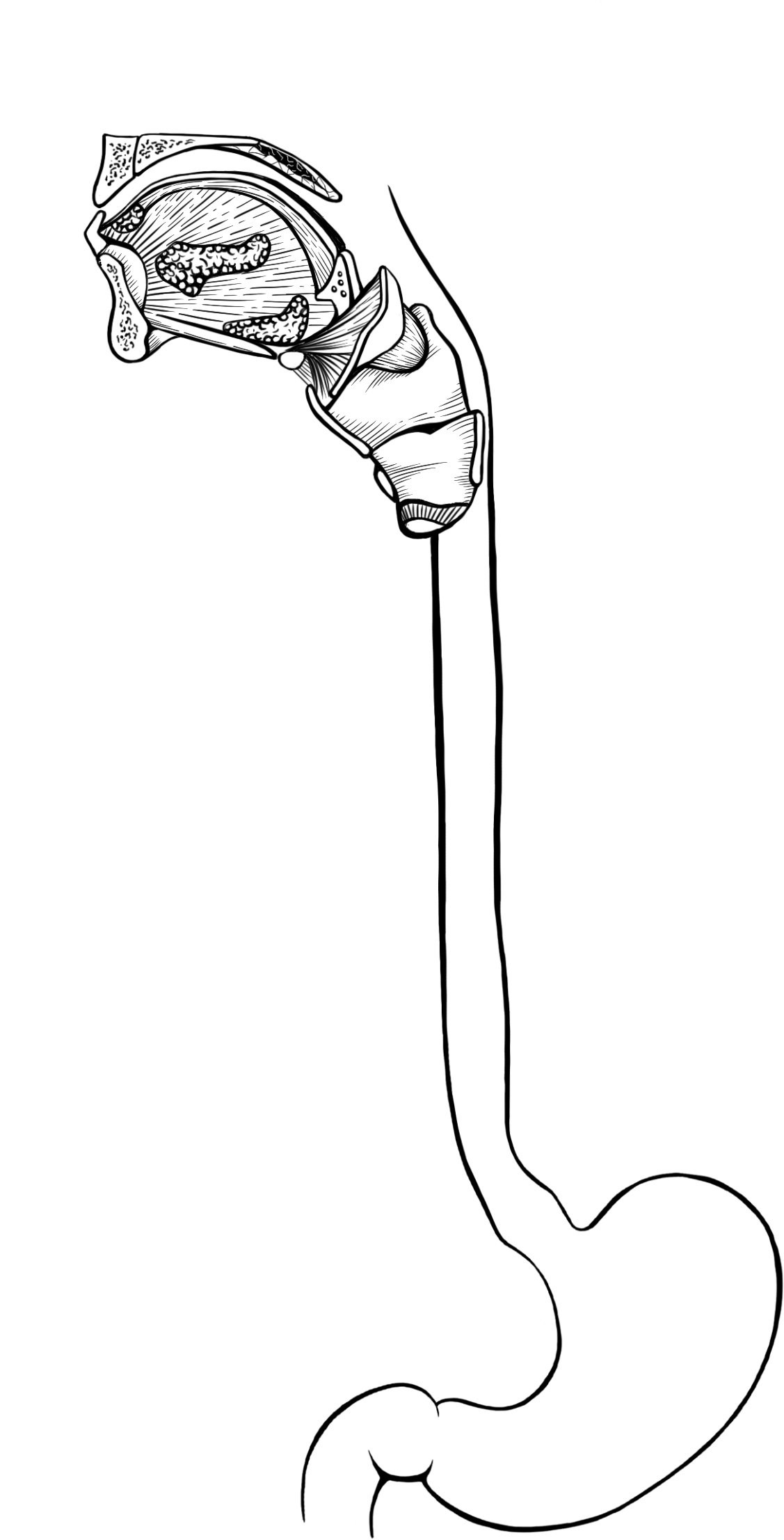 corticotrophin–releasing hormone (CRH) 8
enhancing the release of corticosteroids 8
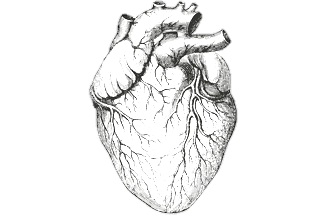 Catecholamines 8
Opiates 8
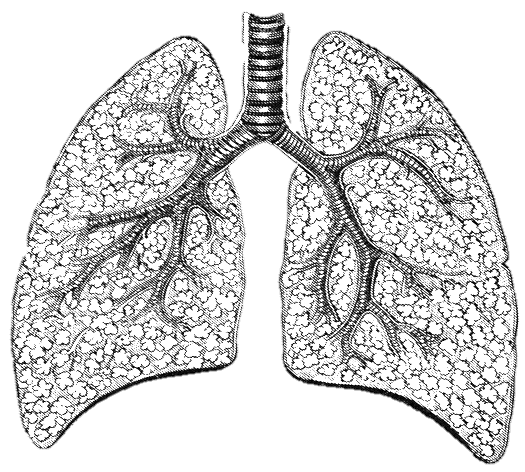 growth hormone 8
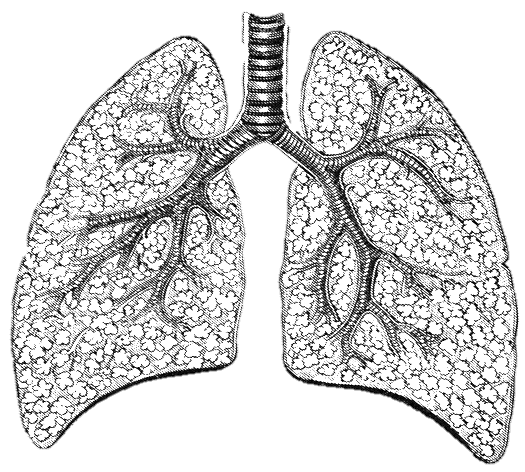 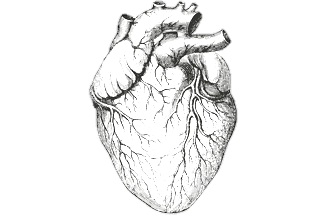 Prolactin 8
NK cell ability to kill target cells 14
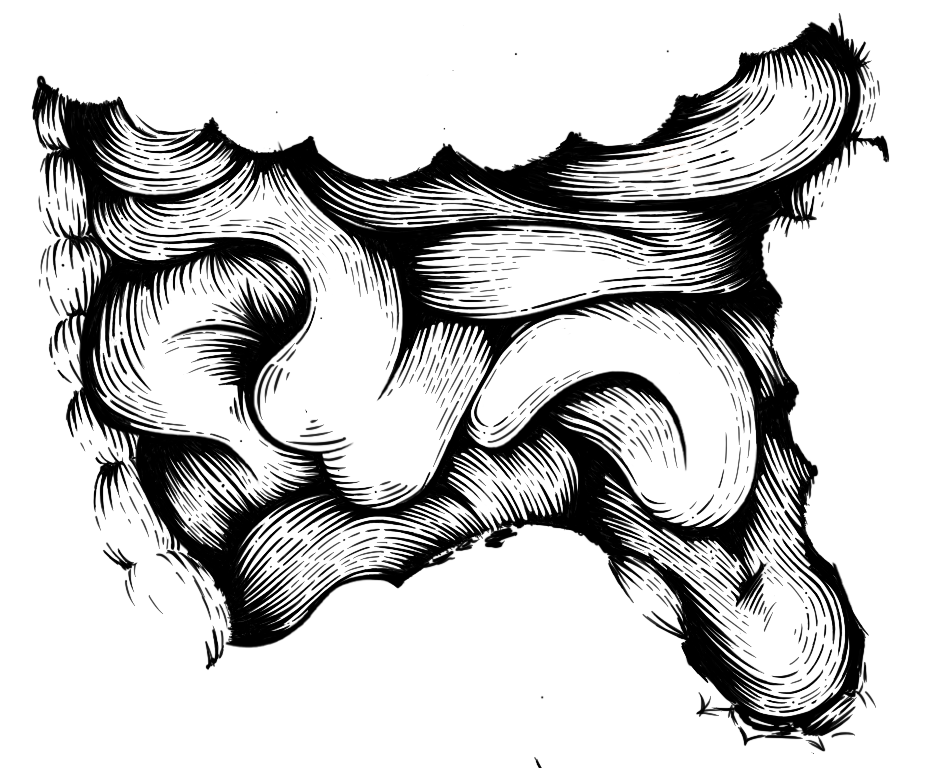 sleep deprivation 9, 10, 11
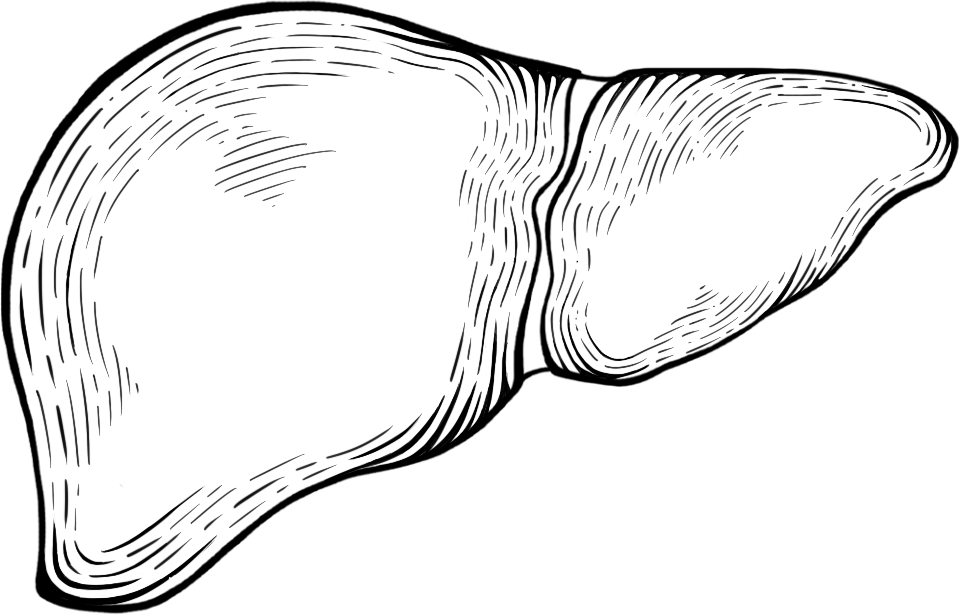 IL-1 and IL-6 12
NK cell responsiveness to cytokines 13
T lymphocytes 15
*Sources: CDC.gov & additional citations (see below)
**Immune Axes (17 citations below)
[Speaker Notes: Sources:
8. Dragoş D, Tănăsescu MD. The effect of stress on the defense systems. J Med Life. 2010;3(1):10-18.
9. Spiegel K, Sheridan JF, Van Cauter E. Effect of sleep deprivation on response to immunization. JAMA. 2002;288:1471–1472. 
10. Irwin MR, Mascovich A, Gillin JC, Willoughby R, Pike J. Partial sleep deprivation reduces NK cell activity in humans. Psychosom Med. 1994;56:493–498. 
11. Irwin MR. Effects of sleep and sleep loss on immunity and cytokines. Brain Behav Immun. 2002;16:503–512. 
12. Chancellor-Freeland C, Zhu GF, Kage R, Beller DI, Leeman SE, Black PH. Ann N Y Acad Sci. 1995 Dec 29; 771():472-84.
13. Esterling BA, Kiecolt–Glaser JK, Glaser R. Psychosocial modulation of cytokine–induced NK cell activity in older adults. Psychosom Med. 1996;58:264–272.
14. Segerstrom SC, Miller GE. Psychological stress and the human immune system: a meta-analytic study of 30 years of inquiry. Psychol Bull. 2004 Jul; 130(4):601-30.
15. Mills PJ, Yu H, Patterson T, Grant I. Vulnerable caregivers of patients with Alzheimer’s disease have a deficit in circulating CD62L– T lymphocytes. Psychosom Med. 1999;61:168–174.]
Dr. Tetlow’s Tips for Stress Management
https://fullscript.com/blog/stress-affecting-the-body
https://fullscript.com/blog/lifestyle-tips-and-supplements-for-immune-health
Georgia Tetlow, MD, ABOIM, IFMCP
Dr. Tetlow founded Philadelphia Integrative Medicine (PIM) in 2009, a model site for integrative and functional medicine application and onsite clinician mentoring. PIM’s vision is to empower, inspire change and create trust with patients, PIM providers and staff, the functional medicine community and ultimately the medical community at large. Dr. Tetlow maintains a thriving patient care practice and mentoring practice for clinicians in transition or maintenance phases of integrative and functional medicine practice. She began mentoring health care providers in 2002 and has pioneered a self care curriculum entitled Honor Self. In addition, she is a Clinical Assistant Professor of Rehabilitation Medicine, Sidney Kimmel College, Thomas Jefferson University in Philadelphia, PA. 

Learn more about Philadelphia Integrative Medicine at: https://philly-im.com/providers
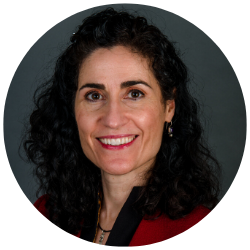 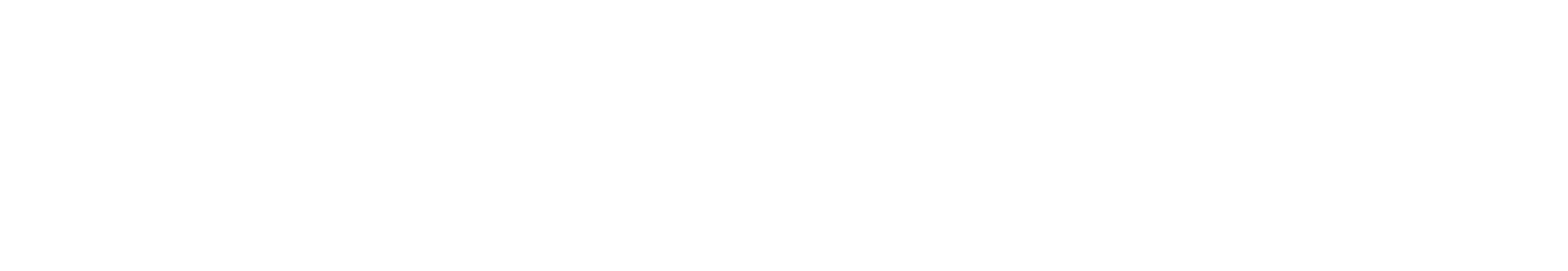 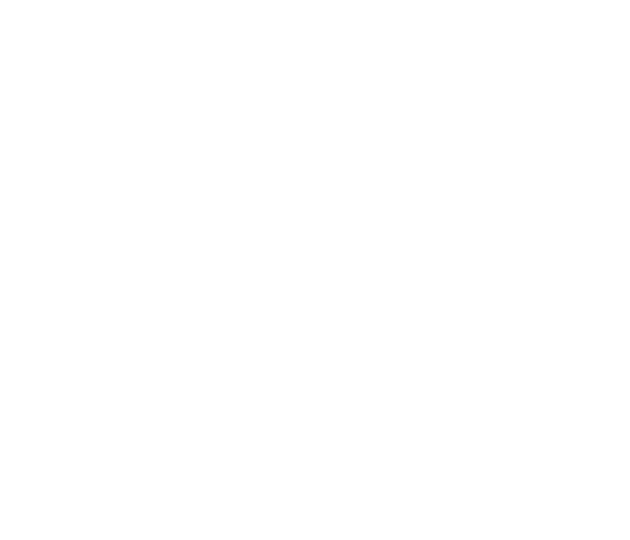